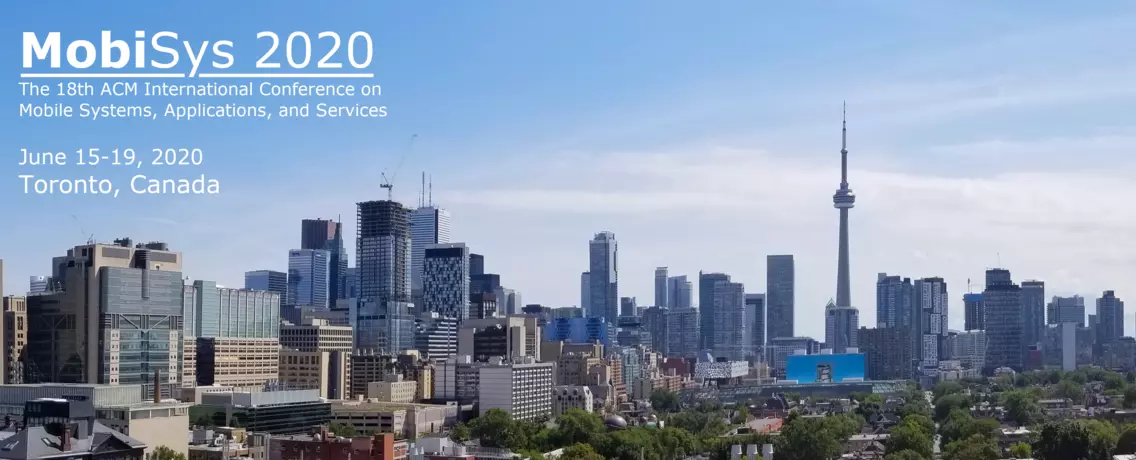 HealthDL:Deep Learning for Wellbeing Applications 
Leveraging Mobile Devices and Edge Computing
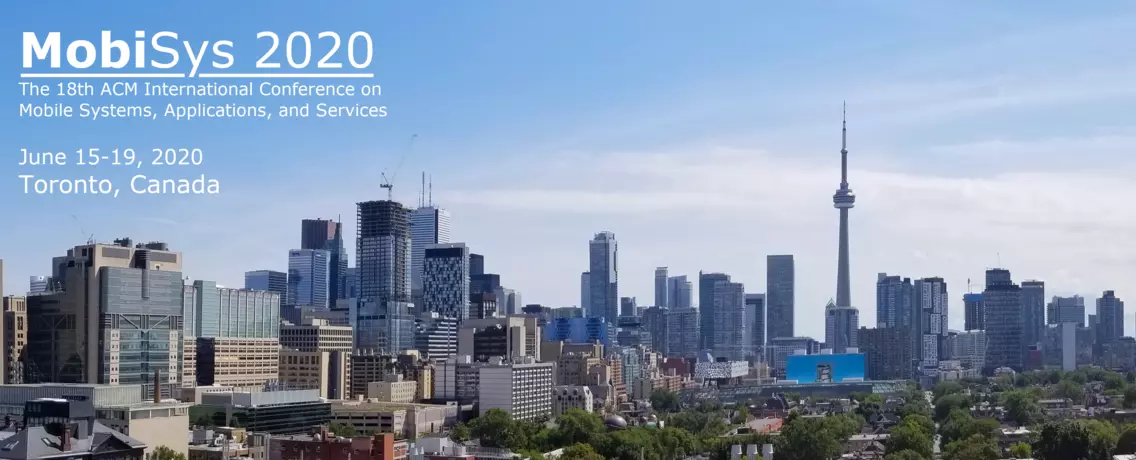 HealthDL
2nd International Workshop on Deep Learning for Wellbeing Applications Leveraging Mobile Devices and Edge Computing
Workshop co-located with ACM MobiSys 2021
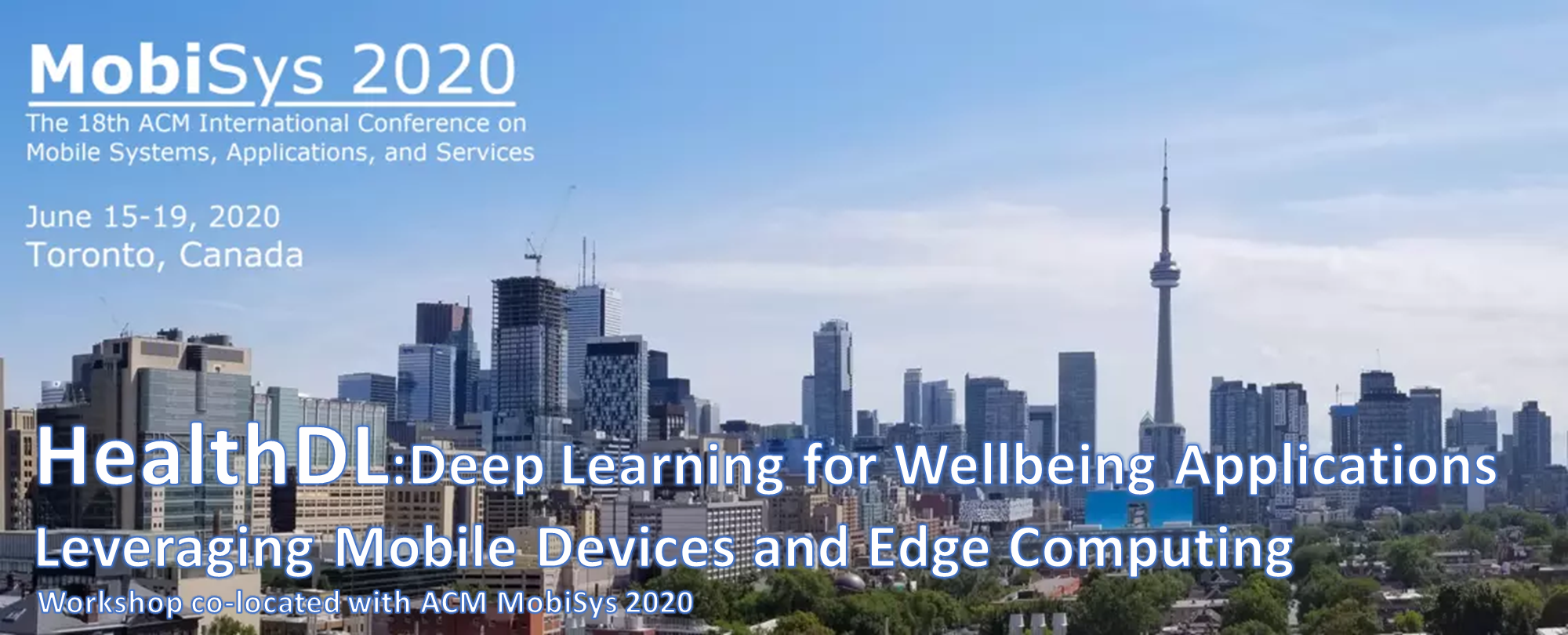 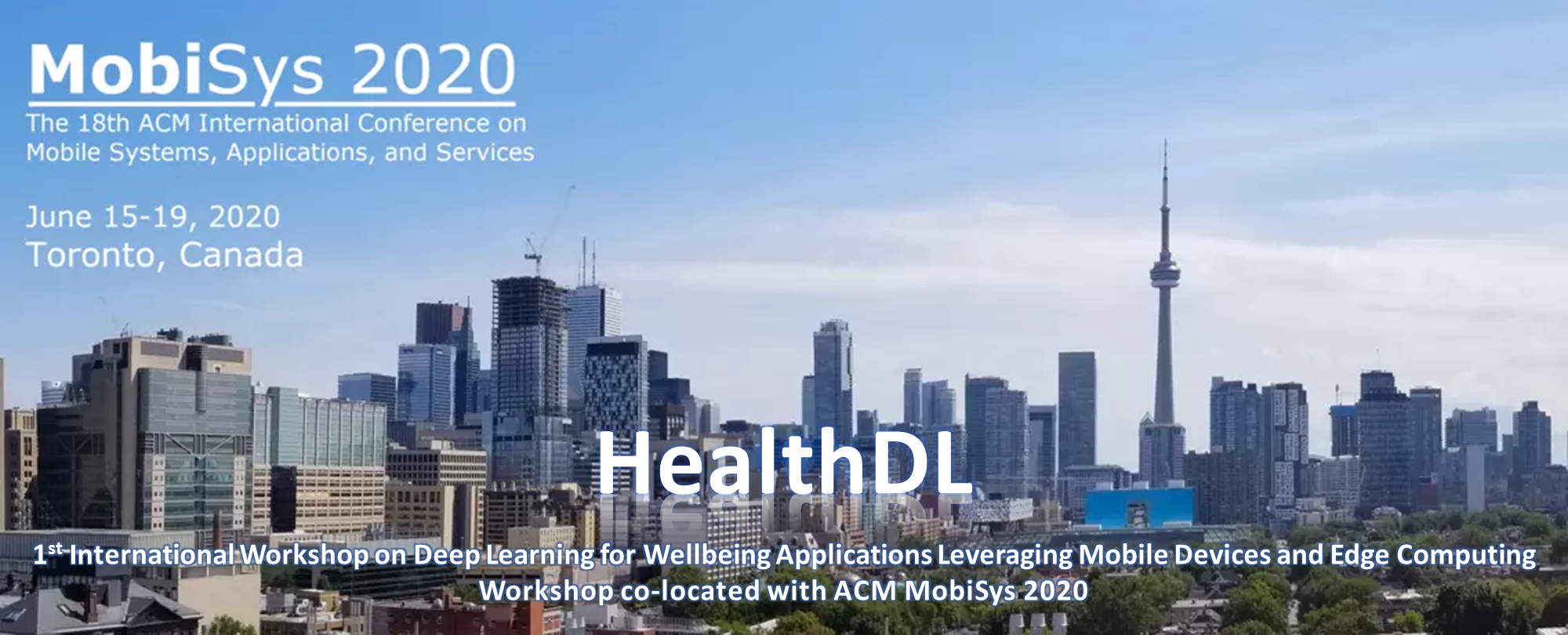 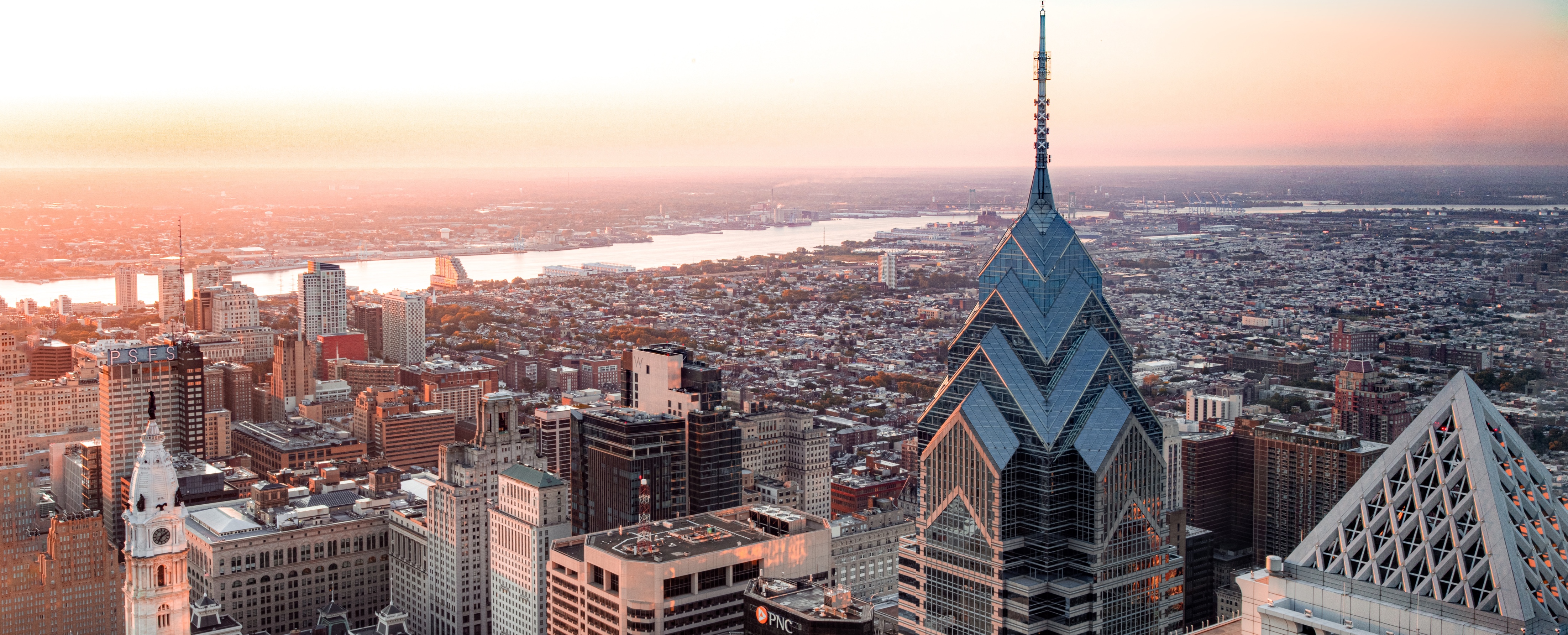 HealthDL
2nd International Workshop on Deep Learning for Wellbeing Applications Leveraging Mobile Devices and Edge Computing
Workshop co-located with ACM MobiSys 2021